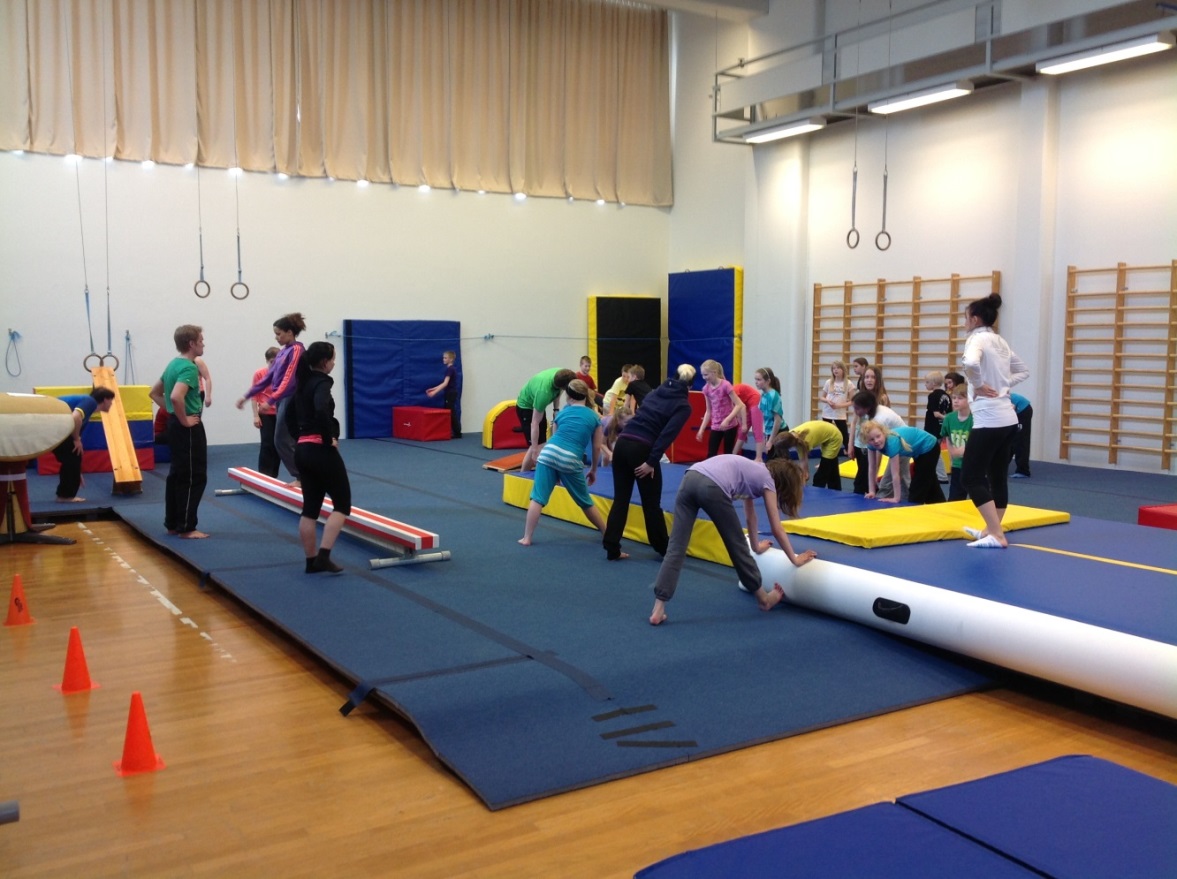 LPEA302 LIIKUNTADIDAKTIIKAN JATKOKURSSI  2 sivuaineopiskelijoilleTELINEVOIMISTELU JA AKROBATIA  (20h)
Kevät 20120
Osaamistavoitteet:
Opintojakson lopussa opiskelijan odotetaan
hallitsevan telinevoimistelun eri telineiden perusliikkeiden kehittelyt ja avustamisen
kykenevän eriyttämään opetusta tarjoamalla kullekin oppilaalle taitotasonsa mukaista toimintaa 
kykenevän opetusympäristön pedagogiseen muokkaamiseen
Sisältö:
Telinevoimistelun ja akrobatian perusliikkeiden ja avustamisen harjoittelu.
Telinevoimistelun ja akrobatian opettamisen perusteet. 
Telinevoimistelun opetusympäristön pedagoginen muokkaaminen.
Suoritustapa ja arviointi
Aktiivinen osallistuminen harjoituksiin
Itsenäinen työskentely: 
Kirjallisuus: 
Luentomateriaalit; 
Tervo, E., Pehkonen, M. & Kalaja, T. (2007) Telinevoimistelu. Teoksessa P. Heikinaro-Johansson & T. Huovinen (toim.) Näkökulmia liikuntapedagogiikkaan. Helsinki: WSOY. ss. 311-330; 
Pieni Sirkusopas. Luettavissa http://www.tampere.fi/material/attachments/t/5rwo3jlIC/taidekaari_oheismateriaalit_julkaisut_pieni_sirkusopas.pdf
Ohjaajan opas. Suomen Voimisteluliitto 2015.
Freegym ohjaajan opas. Suomen Voimisteluliitto.
Itsearviointi
Kilpavoimistelu ↔ kouluvoimistelu
Kilpailumenestys
Tarkat säännöt
Suorituspuhtaus (virheettömyys)




Onnistumisen elämykset
Yksilölliset ratkaisut =
Yksilöllisten kykyjen ja taitojen parantaminen
Olosuhteiden muokkaaminen
Telinevoimistelun opettaminen
Oppimisen edistäminen:
oppimisympäristön kehittäminen, 
oppilaiden tiedollisten prosessien ylläpitäminen sekä 
oppilaiden ja opettajien välisten suhteiden luominen
Myönteiset kokemukset
[Speaker Notes: Taitojen kehittämiseen sopivat hyvin erilaiset apuvälineet, koska standardimittaiset kilpaurheilun suorituspaikat ja -välineet soveltuvat harvoin sellaisenaan lapsille ja nuorille.

Liikekehittelyllä ja oppimisympäristön muokkaamisella on eniten myönteisiä vaikutuksia lähtötasoltaan heikkojen ja nuorten oppilaiden taitojen oppimiseen. 

Suurissa opetusryhmissä oppimisympäristön merkitys korostuu.

Myönteiset kokemukset ja elämykset ovat tärkeitä myös koululiikunnassa, kuten muussakin elämässä. Parhaimmillaan nämä kytkeytyvät taitojen oppimiseen, mikä saattaa vahvistaa liikunnallisen elämäntavan omaksumista enemmän kuin muunlaiset elämykset.]
Telinevoimistelun opettajana
Varmista turvallisuus
Luo viihtyisä ilmapiiri
Anna sopivan haasteellisia tehtäviä ja eriytä
Kehittele oppimisympäristöä
[Speaker Notes: Telinevoimistelutunnilla viihtyvät parhaiten ne, jotka kehittyivät (Pehkonen 1999)

Opetuksen suunnittelussa on olennaista taitotasoiltaan, kehon rakenteeltaan ja liikuntataidoiltaan erilaisten oppilaiden huomioiminen]
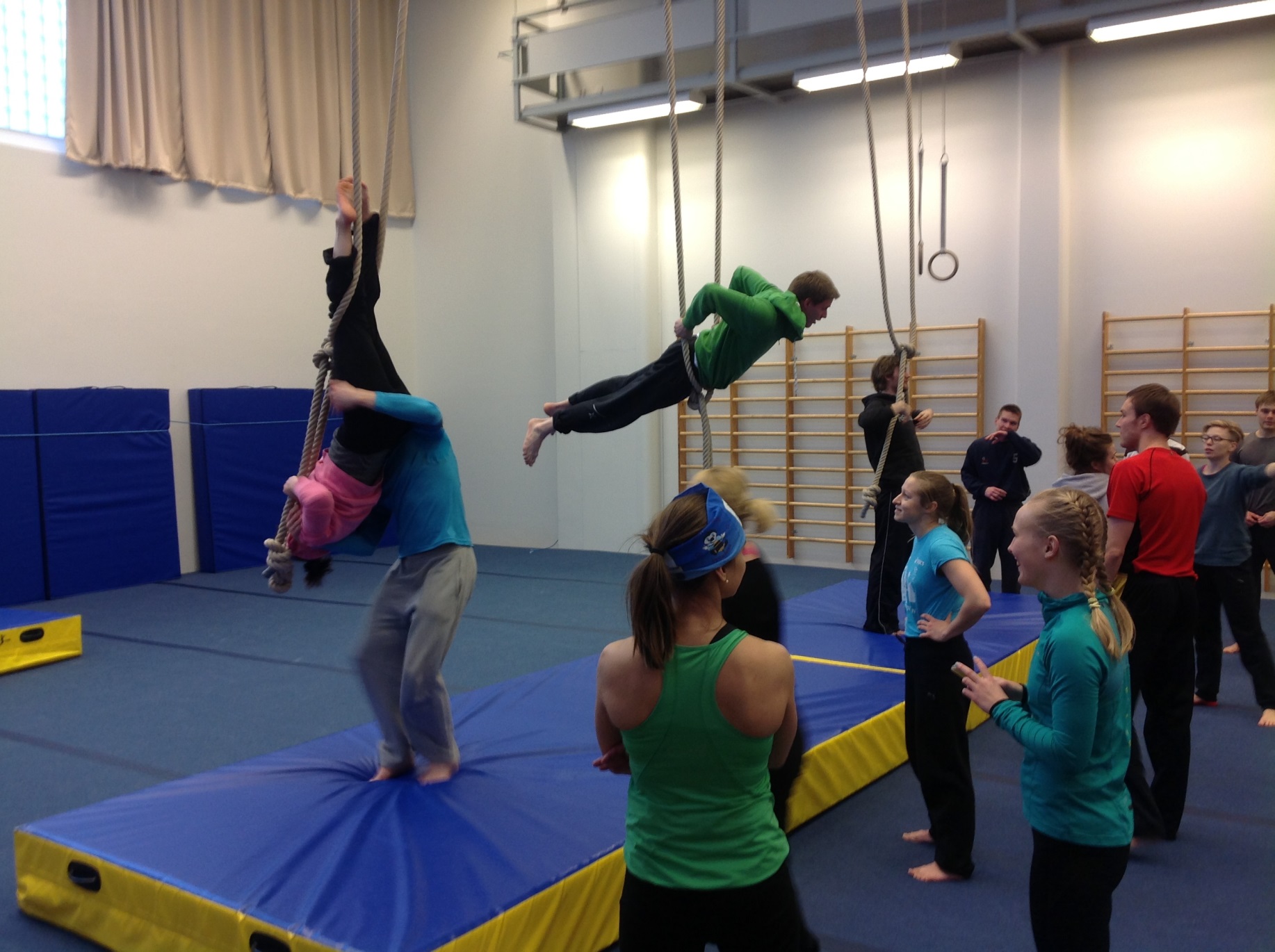 [Speaker Notes: - Mitä turvallisuuteen liittyvää kuvasta löytyy?]
Turvallisuus telinevoimistelussa
Telineiden, laitteiden ym. kalusteiden kunto
Lämmittely
Riittävä liikkuvuus
Liikekehittelyt
Avustus / varmistus
Alastulo- ja suojapehmusteet
Ohjeistus, säännöt
Turva-alue
Oppilaantuntemus
Opettajan rooli, ilmapiiri, sijoittuminen
Varustus (vaatteet, hiukset, sukat)
Ympäristöön tutustuminen
Esteetön ympäristö
Eri telineiden yleisimmät ongelmakohdat
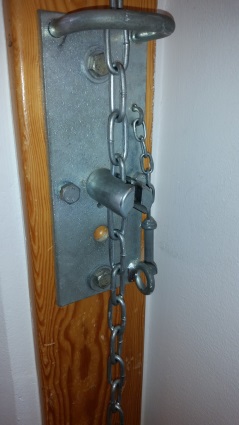 Renkaat: 	
kiinnityspisteet
solkirenkaan ja köyden kunto

Tolpparekit: 	
puikot väärin paikoillaan
huolimaton korkeussäätö 
pudotetaan tanko

Liukukiskorekki: 	
lattiakiinnitys huolimattomasti paikoillaan, 
kiinnitystappien reiät lattiassa täyttynyt moskalla

Vastapainorekki: 	
kiristys liian löysä
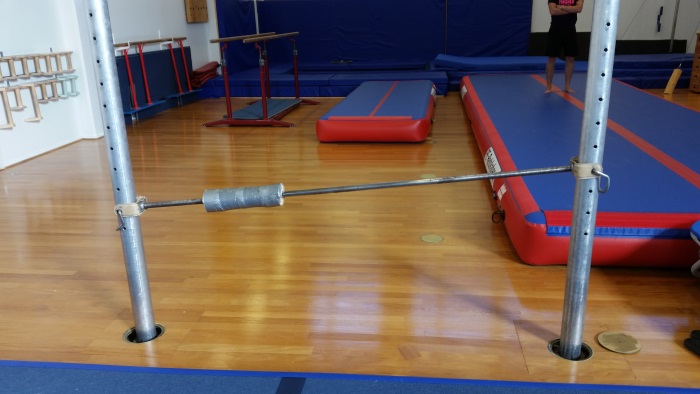 Teppo Kalaja
Lattiaholkkirekki: 	
pystysäilytyksessä asetetaan raskas pää ylöspäin, kaatuu

Nojapuut:	
aisat liian korkealla 
leveyssäätö ei pidä 
korkeussäätö ei pidä

Köydet:		
kiinnityspiste kulunut
sivulukitus rikki
solmut köyden päässä 
muovi tms. irronnut
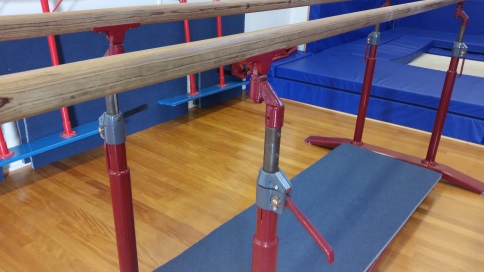 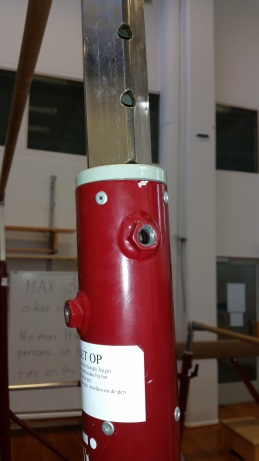 Teppo Kalaja
Hyppytelineet:	
korkeussäätö jumissa tai ei pidä 
kiristysruuvit tai kumitassut puuttuvat 

Puuhyppyarkut:	
kuljetuspyörät rikki

Puomit:		
korkeussäätö rikki
Teppo Kalaja
Patjat:		
päälliset rikki 
sisus osittain rikki 
liukuesto puuttuu

Penkit:		
ruuvit irti 
kumitassut puuttuvat 
päätykoukut tai kapulat irti

Trampoliini:
jouset poikki
kiinnitysraudan kuluma
verkon rispaantuminen
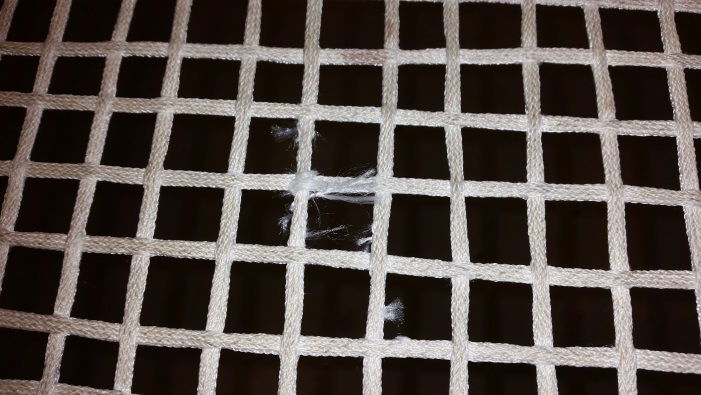 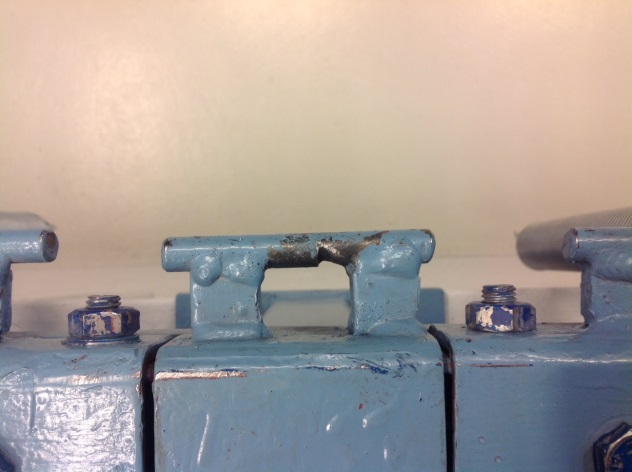 Teppo Kalaja
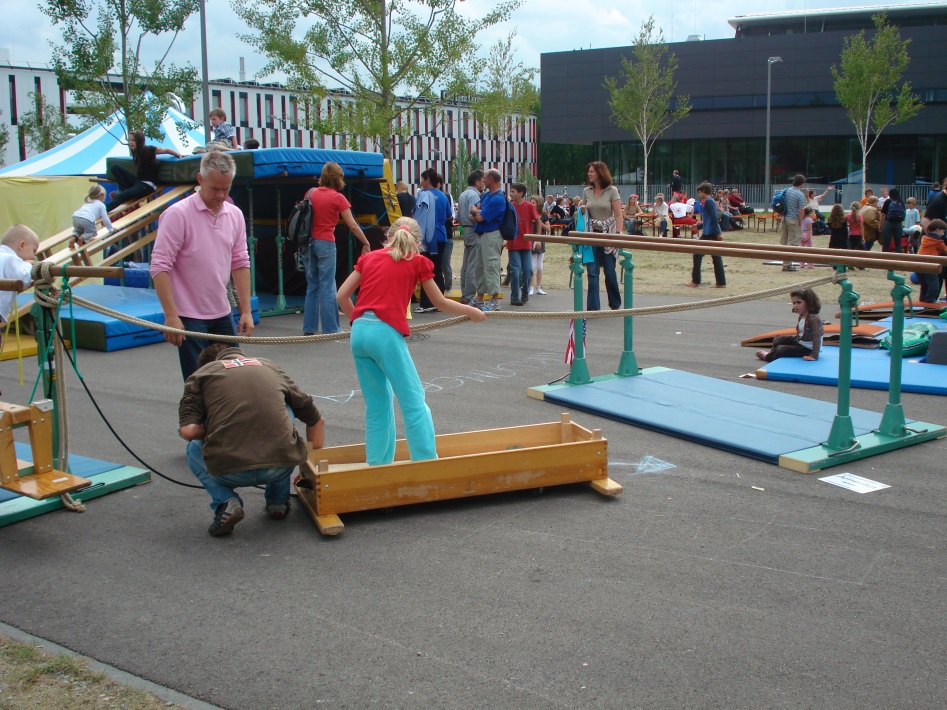 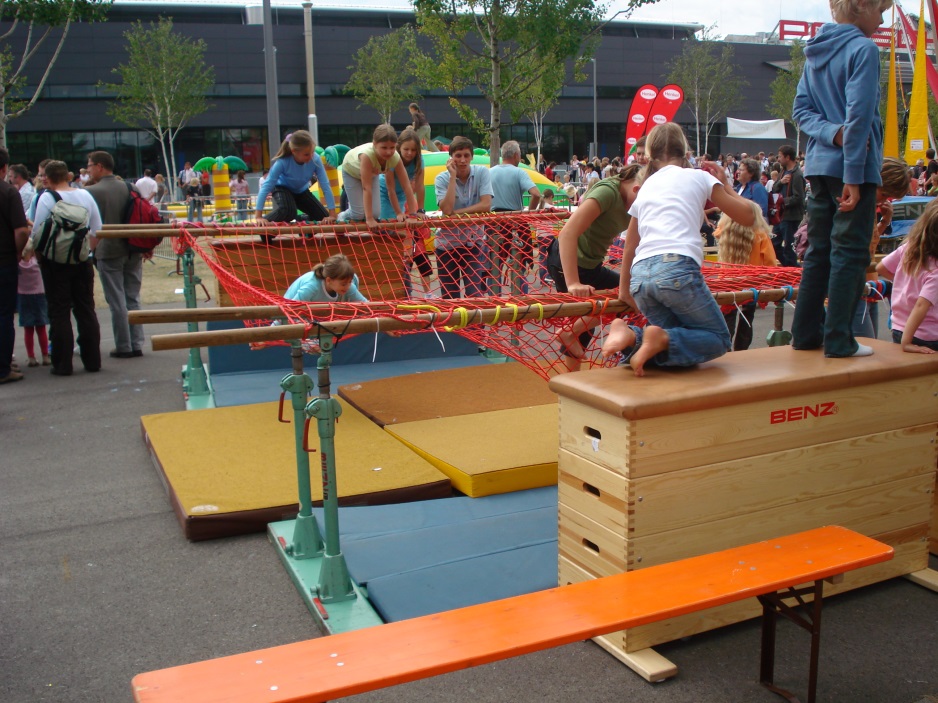 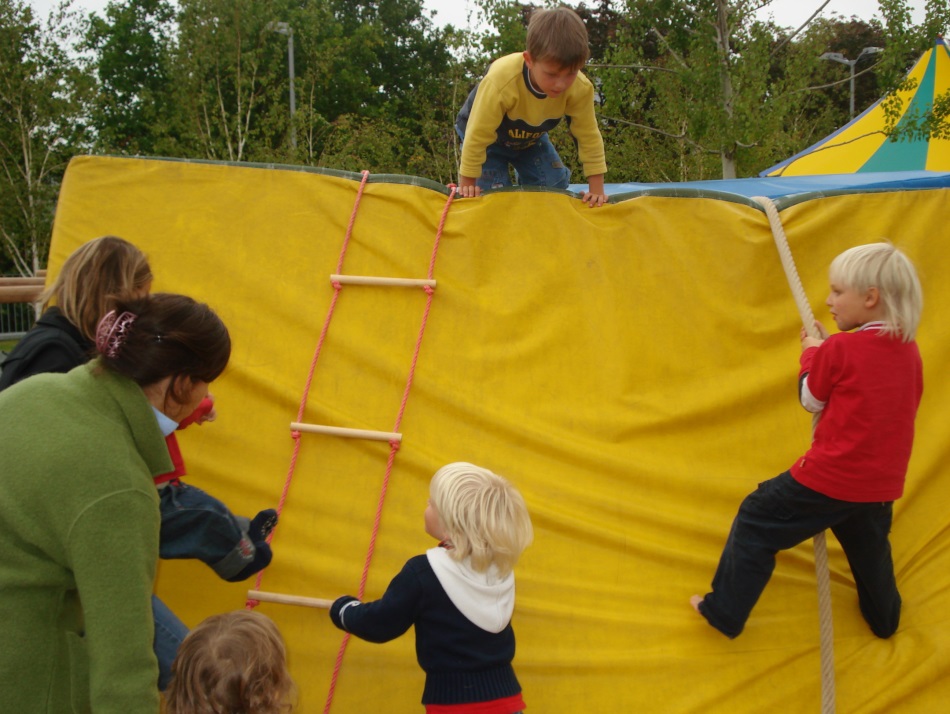 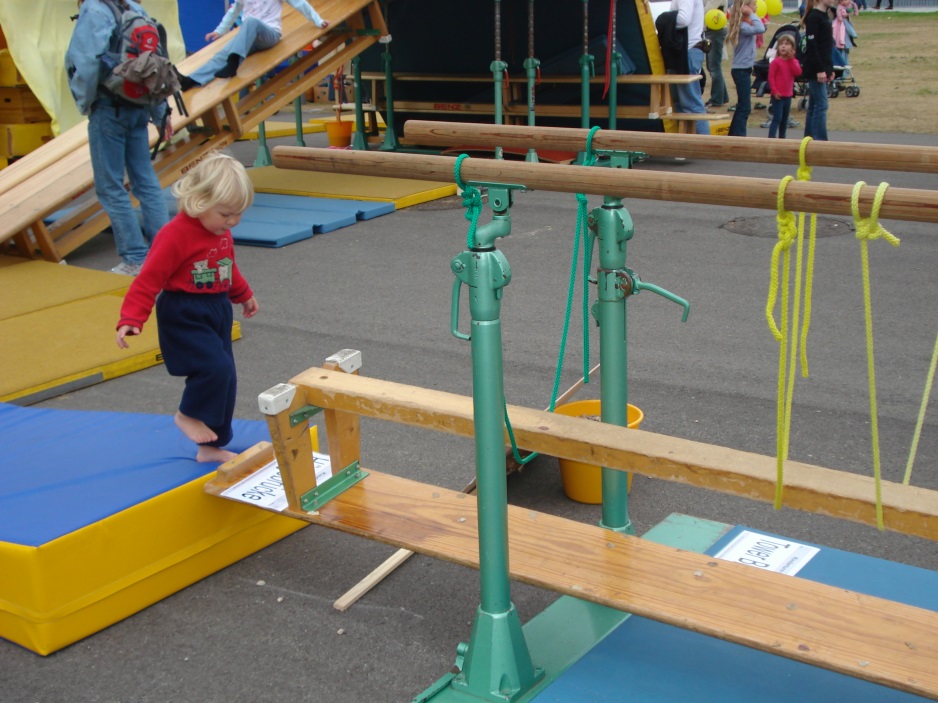 [Speaker Notes: Houkuttelevat tehtävät luovat mukavan ilmapiirin]
Onnistumisen ydinkohta
Onnistumiskokemusten takaaminen
Liikkeelle lähdetään onnistumisen ydinkohdasta
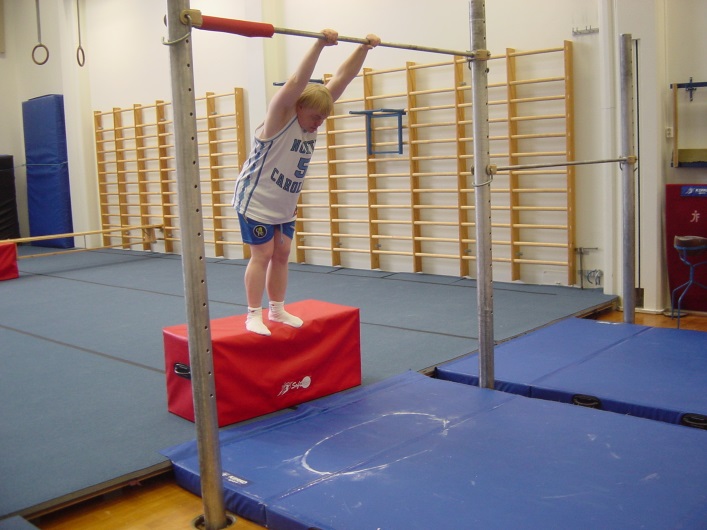 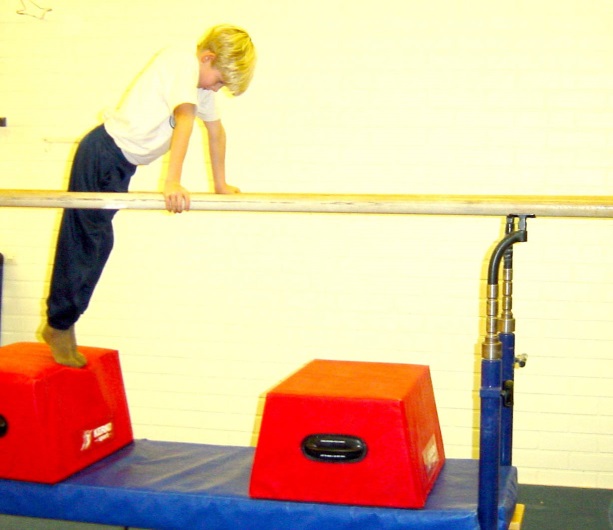 [Speaker Notes: Epäonnistumisen kautta huomionkohteeksi joutuminen muistetaan ehkä lopun ikää.

On helpompi muokata telinettä lapselle kuin lasta telineelle.

Aloitusvaihetta säädetään niin kauan, että kömpelökin voimistelija selviää tehtävästä ja kokee onnistumisen ilon.]
Ympäristön muokkaus
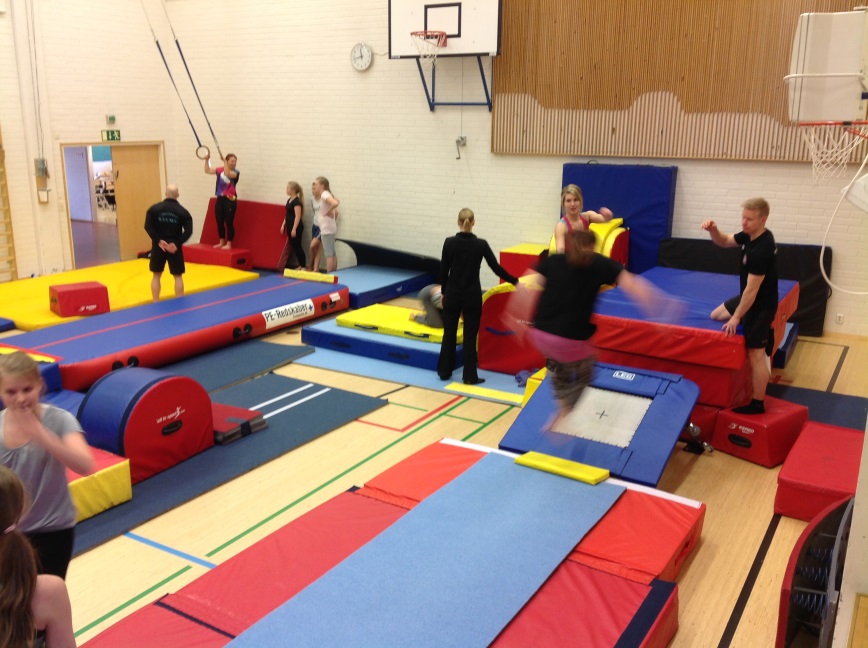 [Speaker Notes: Oppimisympäristöä muokatessa tulee liikuntasalia tarkastella ergonomisen ajattelun keinoin: voimisteluliike (työtehtävä) on suoritettava tämän voimistelijan (työntekijä) kyvyillä näillä telineillä (työkaluilla).]
Voimistelutaitojen oppiminen
Liikevarastossa olevien perusliikemuotojen tai aiemmin opittujen taitojen / niiden osien yhdistämistä uudenlaiseen järjestykseen.
Asteittainen siirtyminen korkeampien aivojen osien suorittamasta tiedollisesta kontrollista alempien kerrosten automaattiseen ohjaukseen.
Paralysis by analysis
[Speaker Notes: Kaikki liittyy kaikkeen, jo syntymästä saakka ihminen alkaa keräämään liikekokemuksia aivoihinsa.

Taidon oppimisdynamiikkaan kuuluu tietoisuuden asteittainen väheneminen]
Osa- vai kokonaisoppiminen?
Erillistaidoissa, kuten yksittäisissä telinevoimisteluliikkeissä, kokonaisoppiminen on osaoppimista tehokkaampaa. 
 
Toisaalta, jos liiketehtävä on luontevasti jaettavissa osiin, jotka eivät vaikuta toisiinsa, on pienissä palasissa oppiminen tehokkaampaa. 


→ Harjoiteltava taito kuitenkin ratkaisee, kumpi menetelmä on tarkoituksenmukaisempi
[Speaker Notes: - Jos voimisteluliike voidaan turvallisesti opettaa kokonaisuutena jakamatta sitä osiin (esimerkiksi kuperkeikka eteenpäin), säästetään aikaa.
 Kokonaisena suoritetusta liikkeestä jää mielikuva siitä mihin pyritään (rytmi, voimankäyttö, nivelkulmat ym.)

- Osaoppimismetodia voidaan käyttää silloin, kun suorituksen osan irrottaminen ei muuta kokonaissuoritusta. 
- Osaopetus on usein tarpeen liikkeen monimutkaisuuden vuoksi tai turvallisuuden varmistamiseksi. 
- Liikkeen (esimerkiksi liikesarja) suoritus saattaa myös vaatia niin paljon suoritusohjeita, että niiden muistaminen yhdellä kerralla on mahdotonta, ja suoritus on sen vuoksi jaettava osiin. 
- Liiassa yksinkertaistamisessa piilee kuitenkin se vaara, että toiminta rikkoontuu osiin, jotka eivät ole luonnollisia ja joiden liittämisessä yhteen joudutaan myöhemmin tekemään tarpeettoman suuri työ.]
Blokkiharjoittelu vs. satunnais-ja hajautettu harjoittelu
Blokkiharjoittelu
Satunnaisharjoittelu
Hajautettu harjoittelu
Teppo Kalaja
[Speaker Notes: - Blokkiharjoittelussa taitoa harjoitetaan aina samanlaisessa ympäristössä ja samanlaisilla välineillä
- Satunnaisharjoittelussa vaihdellaan opeteltavia taitoja muutamien toistojen jälkeen.
Hajautetussa harjoittelussa vaihdellaan harjoitusympäristöjä ja välineitä.  (non-lineaaripedagogiikka)
Taidon kehittyminen on yleensä parempaa satunnais- ja hajautettua harjoittelua käyttämällä. Kuitenkin taidon ollessa spesifi, voivat blokkiharjoittelu ja muuttumaton harjoittelu saada aikaan nopeampaa kehittymistä taidossa. (Jaakkola 2010, 136-154.)]
Harjoitusten vaihtelevuus
Tilannekohtainen vaihtelu (=häirintä)
Aika
Tila
Voima
Virtaus
Paluu ongelmanratkaisutilanteeseen
Teppo Kalaja
[Speaker Notes: Oppiminen on tehokkaampaa ja pysyvämpää, kun harjoituksessa on vaihtelua (tilannekohtaista häirintää).
Oppija joutuu tulemaan ongelmanratkaisutilanteeseen aina uudestaan.]
Taitavuuden kehittämismetodeja
Epätavallisten alkuasentojen käyttäminen
Peilikuvana suorittaminen
Liikenopeuden muuntelu
Suoritustavan vaihtelu
Vaikeuden lisääminen
Entuudestaan osattujen suoritusten tekeminen uusissa yhteyksissä
Epätavallisten olosuhteiden luominen
Teppo Kalaja
[Speaker Notes: Lajitaitavuutta voi systemaattisesti kehittää eri metodein.
Yllättävän tehokas keino on vaikeuttaa alkuasentoa. Esimerkiksi lähtö selin telinevoimistelun hyppyyn tai korkeushyppyyn, tai juoksusprintti selinmakuulta.
Peilikuvana suorittaminen tarkoittaa esimerkiksi rightilta pelaamista, kärrynpyörää vasen jalka edessä, korkeushypyn ponnistusta vasemmalla jalalla.
Suoritustapaa voi vaihdella vartalo kerien, taittaen tai suorin vartaloin.
Vaikeuden lisäämisessä suoritukseen voidaan lisätä jotakin, esimerkiksi ½ kierrettä.
Kilpailuohjelman liikkeiden suorittaminen täysin ”uudessa järjestyksessä”. Sarjan tekeminen paperista lukemalla.]
Siirtovaikutus
Telinevoimistelussa liikkeet luokitellaan liikesukuihin → samaan liikesukuun kuuluvat liikkeet kannattaa opettaa ajallisesti lähellä toisiaan. 
Negatiivisessa siirtovaikutuksessa liikkeen opettelu häiritsee seuraavan oppimista → esimerkiksi puolivolttia ja kuperkeikkaa ei kannata opetella samalla liikuntatunnilla.
[Speaker Notes: Hyvä opettaja hyödyntää positiivista ja välttää negatiivista siirtovaikutusta.]
Pedagoginen eteneminen
Tehtävät muotoillaan yhteistoiminnallisesti ja yksilöllisesti toteutettaviksi asteittain eteneviksi kokonaisuuksiksi
Kutakin tehtävää seuraa hieman vaikeampi tehtävä, jonka oppiminen perustuu edeltävään tehtävään
Taitokanavat
Teppo Kalaja
Avustaminen
Asentoon tai liikeradalle auttamista tai alastulon hidastamista
Ohjeet:
Tunne liikkeen tekniikka / mekaniikka
Ole lähellä
Ole hereillä
Pidä selkä suorana, keskivartalo tiukkana, aloita liike jaloista
Kokeile ensin jaksatko hidastaa kaveri alas
Aluksi ote varman päälle ja avusta enemmän kuin tarvitaan
Liiku mukana
Teppo Kalaja
Avustus eri telineillä
Permanto:
Toinen käsi lähellä painopistettä, toinen tukee tai pyörittää olkavarresta, toinen reidestä
Varmista volttien lähdöt ja alastulot
Renkaat:
Hidastaminen ennen alakohtaa ylävartalosta ja reisistä
Vauhdinanto painopisteestä
Teppo Kalaja
Hyppy:
Alkulennossa lisävauhtia reisistä ja vatsasta heittäen
Kosketusvaiheessa tuki olkavarresta
Loppulennossa tuki selästä ja lantiosta (urhonhyppy)
Nojapuut:
Heilunnassa tuki etuolkapäästä ja lapaluiden välistä
Nojaliikkeissä lantiosta / reidestä ja olkavarresta
Rekki:
Heilunnassa lattialla seisten olkavarresta ja läheltä painopistettä, avustustelineellä ranteesta ja selästä
Teppo Kalaja
Voimistelun arvo koululiikunnassa
Lihasvoimakkuus (kimmoisuus, räjähtävä voimantuotto, staattinen voimantuotto)
Kehon elastisuus (notkeus, liikkuvuus)
Lihasten hallinta (tasapaino, liikesujuvuus)
Ajoituksen säätely (rytmi, voimaerottelu)
Teppo Kalaja
Opetuksen työtavat
Työtavan valinta salissa olevien telineiden ja välineiden määrän sekä oppilasryhmänsä tarpeiden mukaan. 
Motoristen taitojen opettamiseen soveltuvia opetustyylejä ovat 
harjoitustyyli (esim. yhteisharjoitus tai kiertoharjoittelu), 
vastavuoroinen tyyli (esim. parityöskentely), 
itsearviointityyli (esim. oppilaat valitsevat itse tehtäviä ”tehtäväasemilta”) ja 
ohjattu oivaltaminen
[Speaker Notes: Opetuksen organisoiminen on ratkaisevaa harjoituksen onnistumisen kannalta.

Esimerkiksi permantoharjoituksessa opetusryhmä voidaan jakaa niin moneen ryhmään kuin mattojen määrä edellyttää. Vaikka oppilaat ovatkin ryhmissä, harjoitus saattaa edetä niissä kaikissa täsmällisesti samalla, opettajan ohjaamalla tavalla. 

Liikunnanopetuksessa perinteinen yhteinen harjoitus, jossa oppilaat tekevät samanaikaisesti samaa liikettä opettajan johdolla, on edelleen käyttökelpoinen. Ryhmä- ja tehtäväpaikkaharjoitukseen sekä telinerataan saadaan tehoa, kun oppilaat koulutetaan avustamaan toisiaan.

Digitaalisen tekniikan aikana nopeasti toteutettava tehtäväkortti voi olla valokuva tai kuvasarja. Mahdotonta ei enää ole sekään, että tehtäväkortin korvaa tietokoneen näytöllä pyörivä videoleike, joka voidaan heijastaa myös salin seinälle kaikkien nähtäväksi]
TYÖSKENTELYMUODOT 1. yhteinen harjoitus
Oppilaat suorittavat samaa tehtävää yhtäaikaisesti
Sopii, kun:
Tehtävät edellyttävät vähän tilaa tai välineitä
Oppilailla on vähän voimistelukokemusta
Halutaan varmistaa 
perusvalmiuksien hallinta 
oppimisedellytykset
Teppo Kalaja
2. ryhmäharjoitus
Oppilaat jaetaan ryhmiin, joissa harjoitellaan annettua tehtävää
Käytetään, kun välineiden määrä tai tila rajoittaa samanaikaisesti toimivien oppilaiden määrää
Helppo toteuttaa, jos ryhmien sisällä ei tarvita roolijakoa
Ryhmätyöhön kasvattaminen voidaan aloittaa pienillä ydinkohtien tarkkailutehtävillä
Avustamisen opettelu
Teppo Kalaja
3. Kiertoharjoitus
Oppilaat ryhmitellään eri suorituspaikoille, missä harjoitellaan eri tehtäviä ryhmänä yhtä kauan
Käytetään, kun 
Tiettyjä välineitä / telineitä on vähän
Tehtävän vaativuus edellyttää pientä ryhmää ja / tai opettajan avustusta
Ongelmana voi olla, että oppilaat eivät viihdy yhtä hyvin kaikissa suorituspaikoissa → motivointi
Teppo Kalaja
4. Telinerata
Radalla voi olla usealla eri työtavalla toteutettuja tehtäviä
Poikkeaa kiertoharjoittelusta siinä, että paikalla suoritetaan vain yksi tehtävä ja siirrytään eteenpäin
Sopii:
Taitojen kertaamiseen ja yhteenvetoon
Taitojen harjoittamiseen (ei hyvin uuden tekniikan opetteluun)
Telineisiin tutustumiseen
Kuntoharjoitteluun
Vaatii hyvää järjestelykykyä – mitä ongelmia?
Ryhmän koko?
Teppo Kalaja
5. Tehtäväkorttiharjoitus
Kortissa ilmoitetaan tehtävät, suoritusmäärät ja –järjestys
Kuvasarjoja (videoita)
Sopii, kun:
Ope keskittyy erityisohjausta vaativien oppilaiden opetukseen
Halutaan totuttaa oppilaat vastaanottamaan kirjallista ja / tai kuvallista tietoa
Toteutustapoja:
Yhteinen kortti seinällä
Kortti telineen luona
Viuhkasuunnistusperiaate
Suoritusmerkintäkortti
Teppo Kalaja